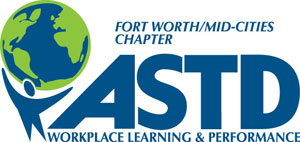 Closing the Generation Gap
Nancy Barry
Speaker – Author – Gen Y Expert
nancybarry.com

Author of When Reality Hits: What Employers Want Recent College Graduates to Know

©  Nancy Barry & Associates 2011
Four generations in the workplace
Traditionalists (1925-1945)
Baby Boomers (1946-1964)
Gen X (1965-1979)
Gen Y (1980-2000)
Gen Y – Who are they?
Born between 1980–2000 
Millennials, Echo Boomers, Internet Generation
Generation WHY
Why is there so much media attention about Gen Y?
Myths about Gen Y
Characteristics of Gen Y
Techno-savvy
Optimistic
Independent
Determined
Service-oriented
Entrepreneurial
Collaborative
Resourceful
Innovative thinkers
Love a challenge
Gen Y – What do they want?
Sense of purpose
Life-work balance
Respect
Do “real” work and make a difference
Transferable skills
Mentors
State-of-the-art technology
Instant gratification
Work for a community-minded company
Gen Y – Why are they different?
Kids of Baby Boomers (Born 1946-1964)
Trophy Generation
Helicopter Parents
Technology
Why should you care about Gen Y?
There are 80 million of them!
Key to the success of your organization – as employees and clients
Future leaders as Baby Boomers begin to retire
Tremendous purchasing power
They tell all – the good, the bad and the ugly
Five things you need to know if you’re managing Gen Y
Treat them like valued employees from day one, not like kids who don’t know anything.
They want to get on board and up to speed very quickly.
Give them a seat at the “big table.”
They expect their boss to be a team player.
They want feedback and praise.
Traditionalists(1925-1945)
Characteristics
Loyalty, respect for rules and authority, dedication, self-discipline

Stereotypes
Old-fashioned, rigid, adverse to change
Communication style
Personal, formal, done through the proper channels

Work-life balance
Work and family should be kept separate
Baby Boomers(1946-1964)
Characteristics
Optimism, respect for accomplishment, team player, self-gratification

Stereotypes
Workaholics, unrealistic
Communication style
Somewhat formal, combination of in person and electronic

Work-life balance
Family is important, but work typically comes first
Gen X(1965-1979)
Characteristics
Results oriented, informal, self-reliant, pragmatic

Stereotypes
Slackers, impatient, cynical, skeptical
Communication style
Casual, direct, electronic

Work-life balance
Opposite of Baby Boomers, Gen X works to live
Gen Y(1980-2000)
Characteristics
Self-confident, task- oriented, inquisitive, techno savvy

Stereotypes
Spoiled, disrespectful, short attention span
Communication style
Very casual, fast, direct, high tech

Work-life balance
Life definitely comes before work
What can we do to get all the generations to work well together?
Accept the fact we can all learn from other people’s experiences and perspectives
Focus on what we have in common
Get them talking to one another
Dynamics involved in training a multi-generational workforce
One size does not fit all

Traditionalists and Baby Boomers
Comfortable with traditional classroom setting, complete with take home material
Gen X
Self-directed learning programs, online courses
Gen Y
Less structured, fun, fast-paced, interactive
Training a multi-generational workforce
Recommendations

Offer generational diversity training 
Have a multi-generational team of trainers
Create a multi-generational advisory team
Don’t cater too much to one generation
Keep in mind everyone is crazy busy, so offer quick bursts of training
Training a multi-generational workforce
Recommendations

Do a test run of your new training model
No matter what you change, never give up face-to-face time
Ask your employees what they want
Research best practices – Business Week “Best Places to Launch a Career”
Great resource – WorkplaceOptions.com
The ultimate training experience
Lively, quick pace
Short sessions that hold their attention
Interactive and hands-on
Good flow of energy
Turn up the “fun” factor
Combination of face-to-face and online
The bottom line
Generational diversity is a good thing.
Being different isn’t right or wrong, it’s just different.
Your success is based on creating an environment of open communication, collaboration and respect.
Focus on talent rather than age and wonderful things will happen.
Always remember…training programs are not one size fits all.
Questions
Nancy Barry Speaker – Author – Gen Y Expert214.908.9505nancy@nancybarry.comnancybarry.comAuthor of When Reality Hits: What Employers Want Recent College Graduates to Know